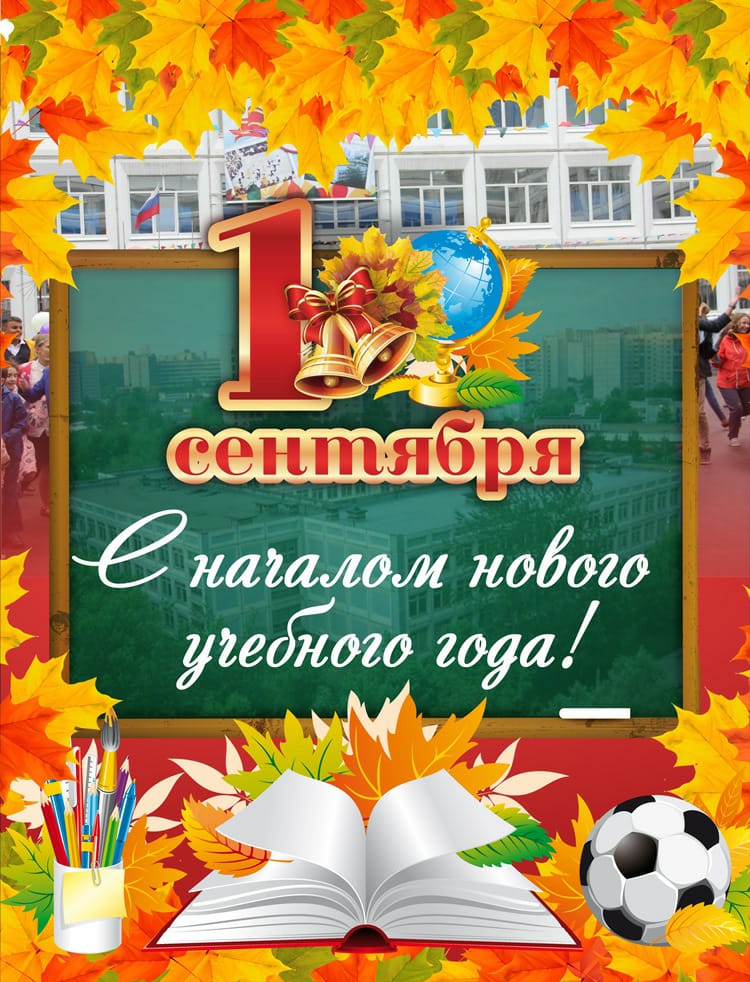 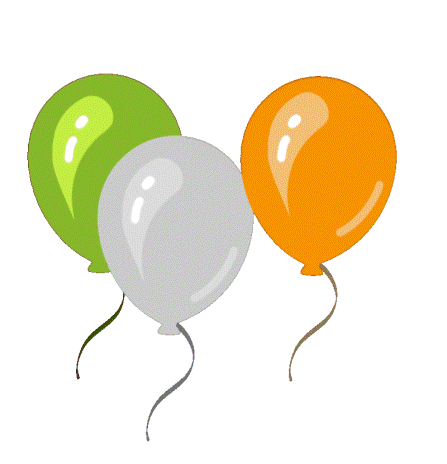 День знаний
Удивительный и прекрасный праздник День знаний в детском саду, возможно, не такой торжественный и волнительный, как в школе, но от этого не менее важный. Начинается новая полоса в  жизни детей : занятия, беседы, праздники, помогающие лучше познать окружающий мир, чему-то научиться, узнать себя, определить свои интересы. 
          С Днём знаний воспитанников группы « Ромашки» пришли поздравить сказочные персонажи! Дети вместе с гостями праздника участвовали в конкурсах, играх-соревнованиях, разгадывали загадки, пели песни, много шутили и смеялись. Вот так весело, интересно и празднично начался новый учебный год в нашей группе.
         Поздравляем всех – родителей, детей, педагогов с этим праздником! Этот день открывает новый учебный год. Пусть он будет увлекательным, интересным и принесет новые знания, открытия и новых друзей!
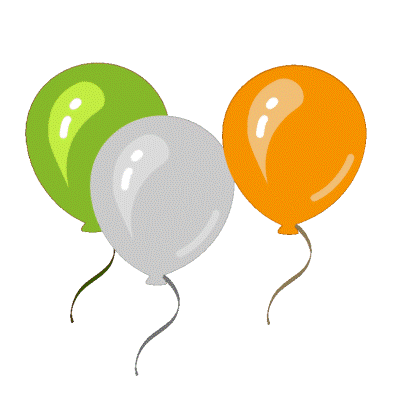 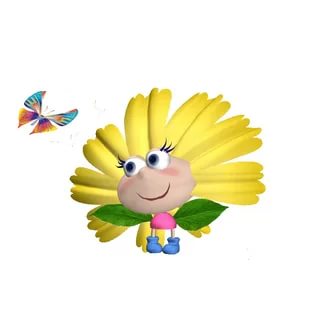 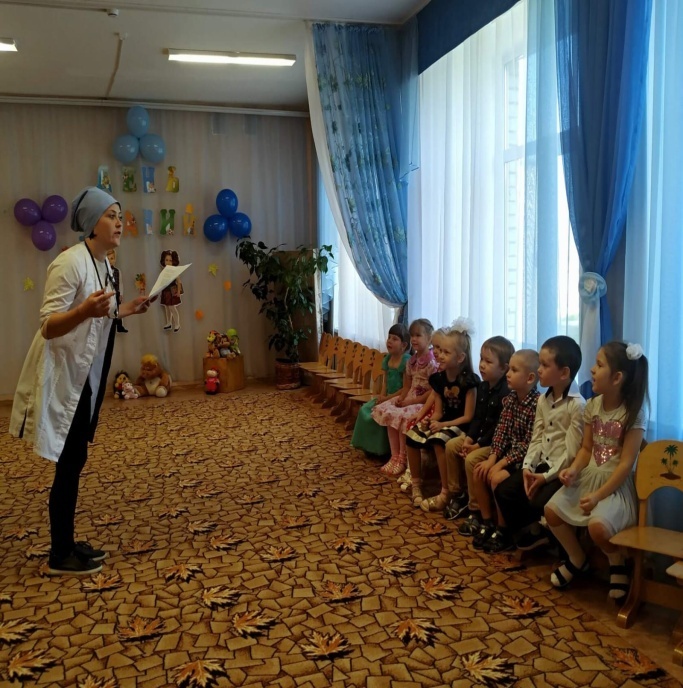 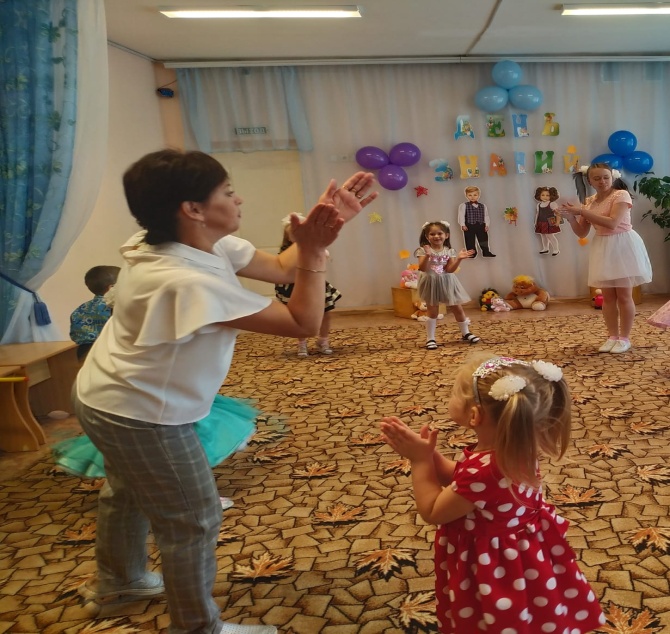 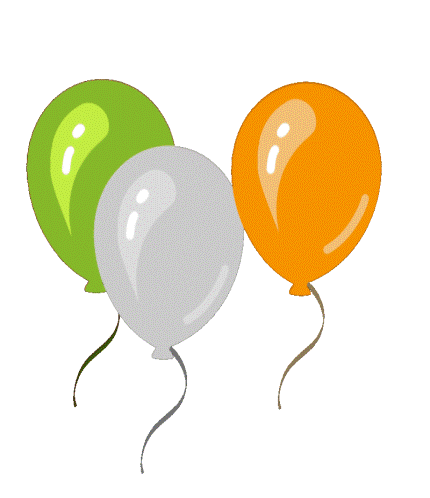 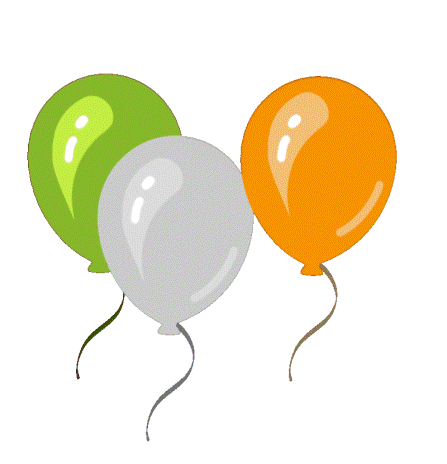 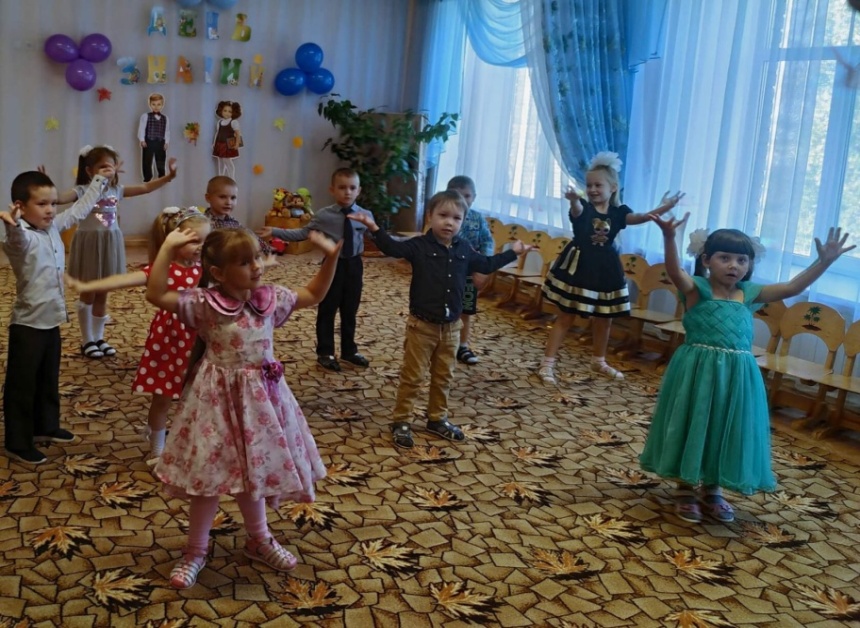 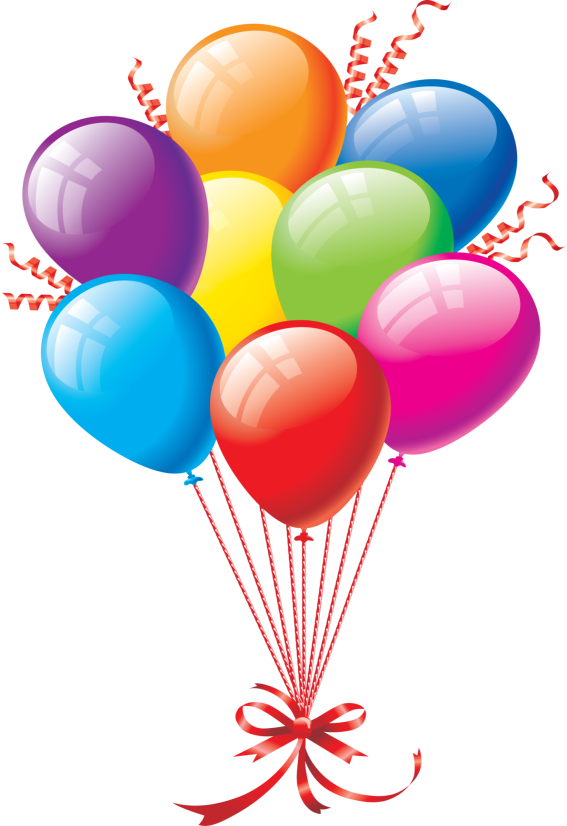 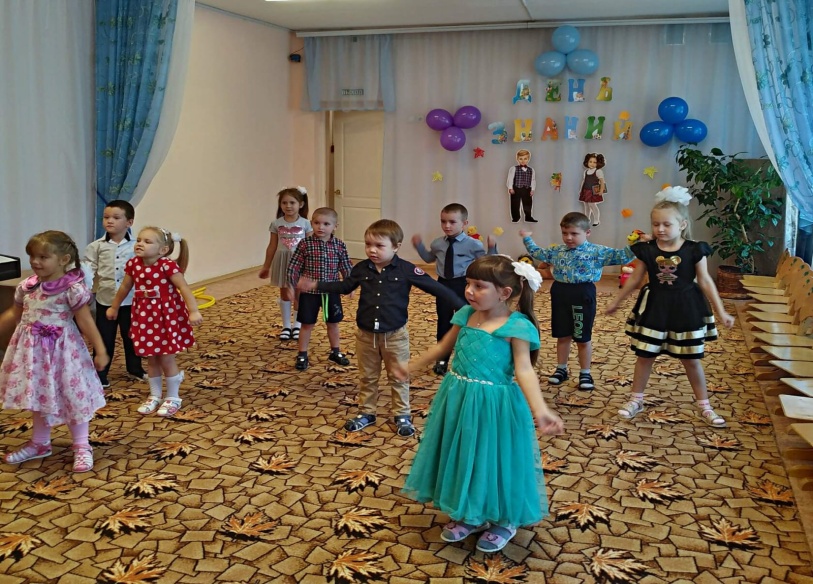 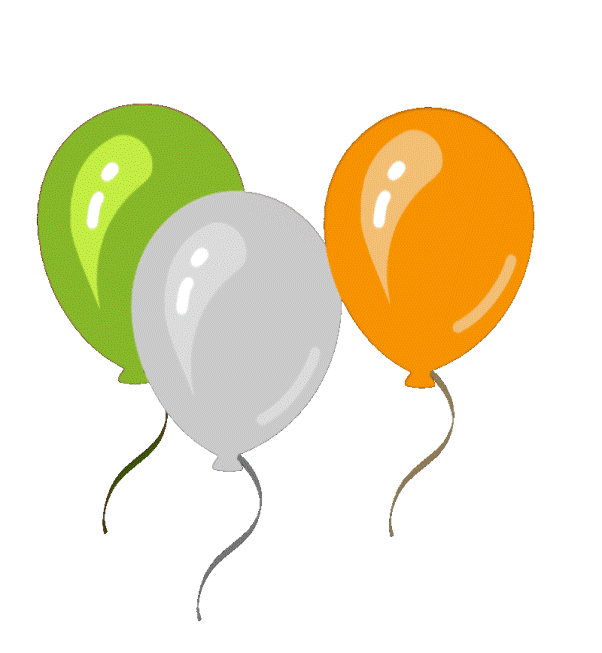 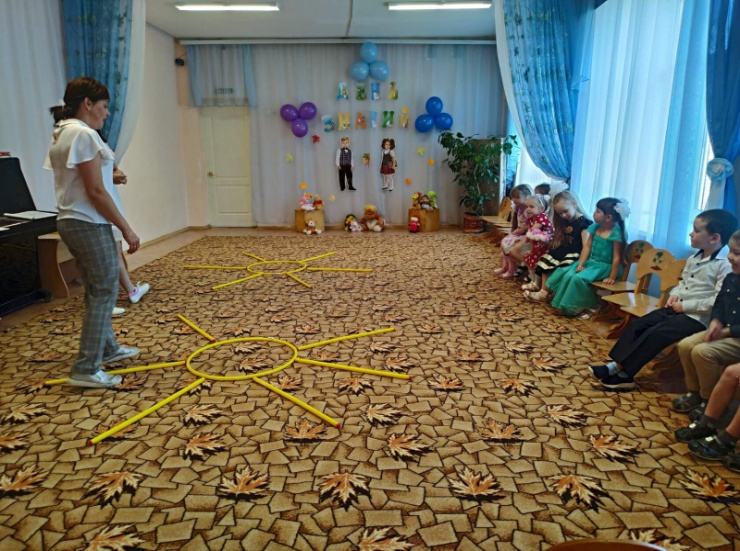 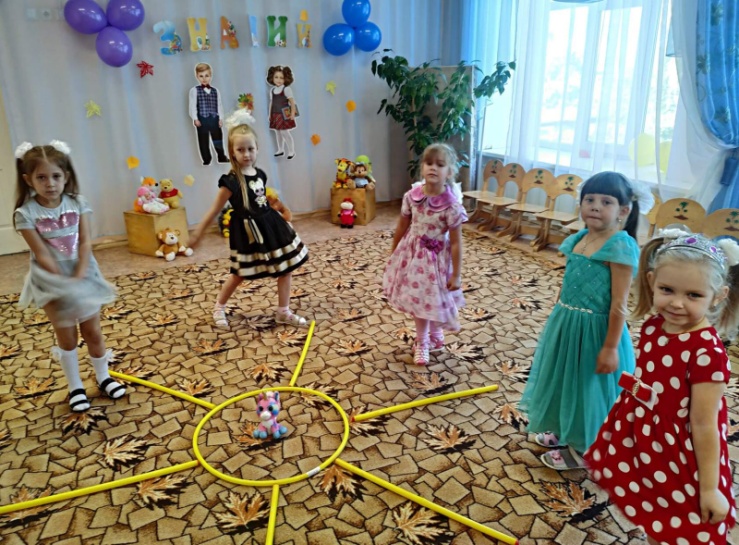 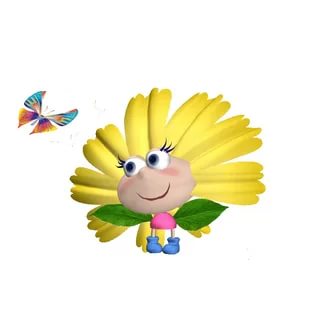 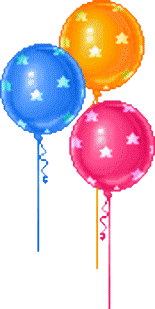 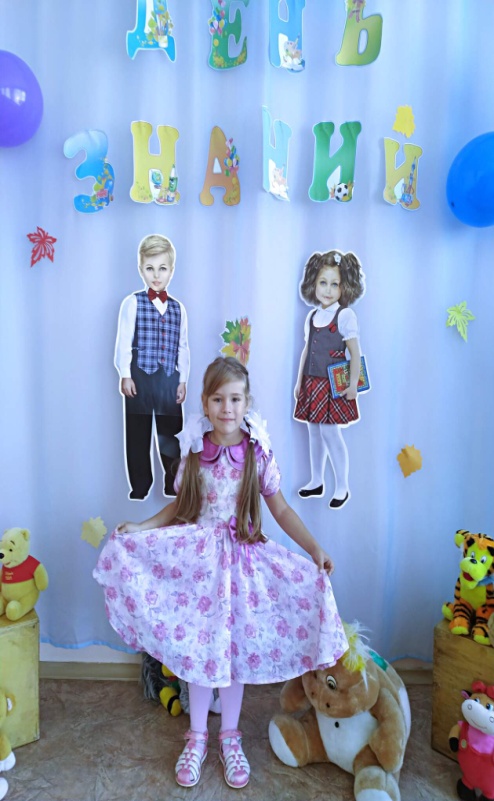 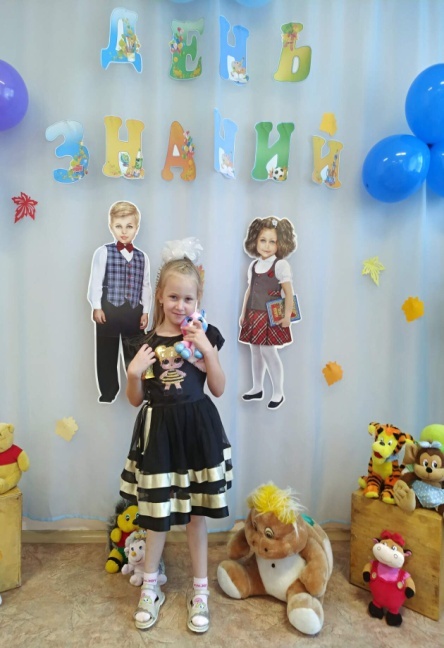 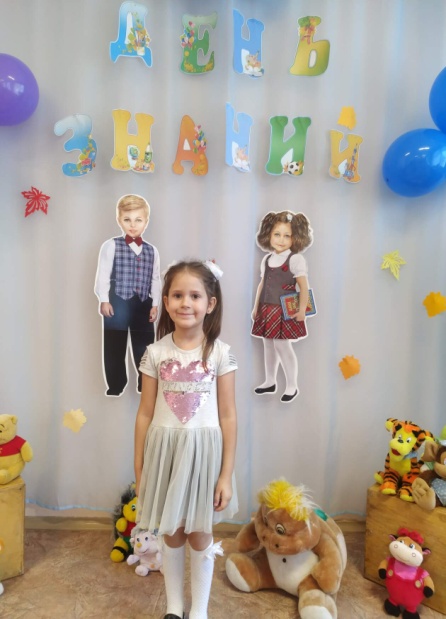 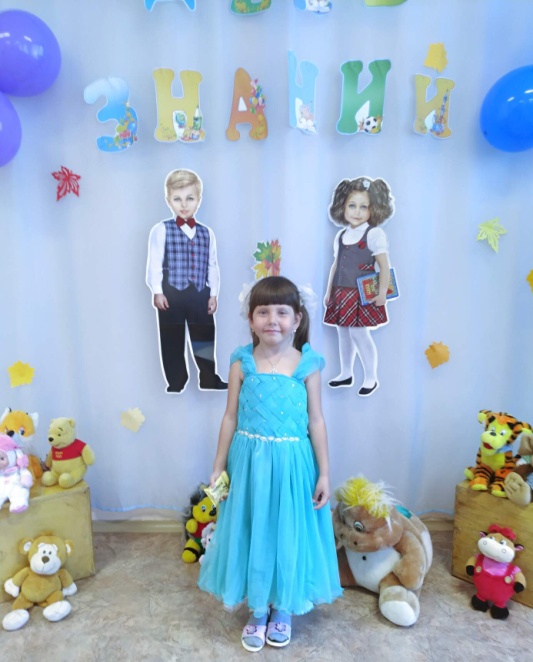 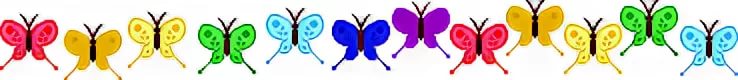 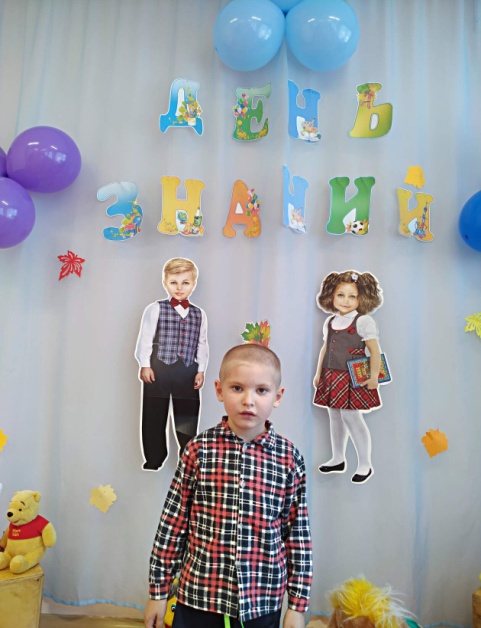 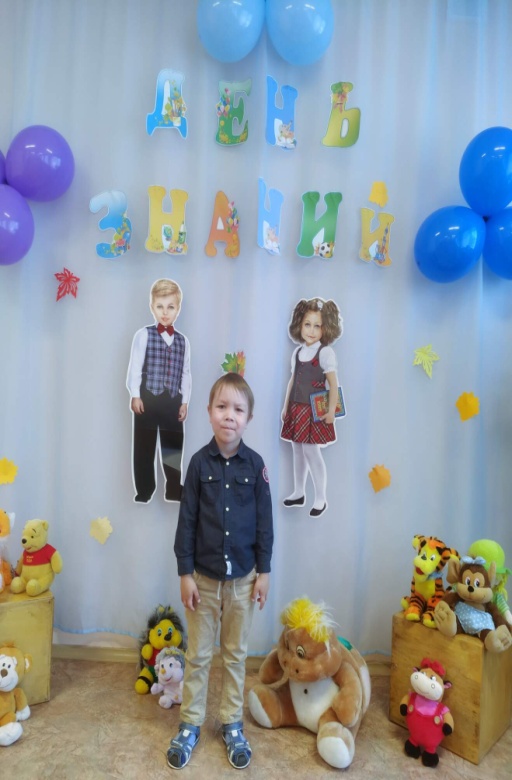 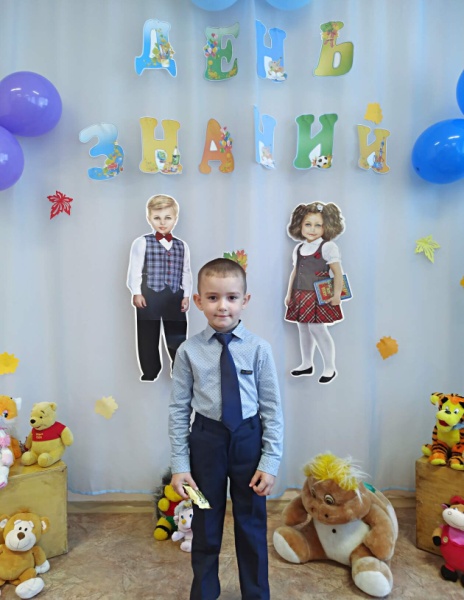 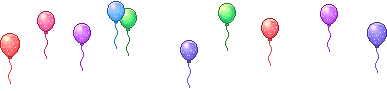 Мои повзрослевшие на год детки старшая группа «Ромашки"
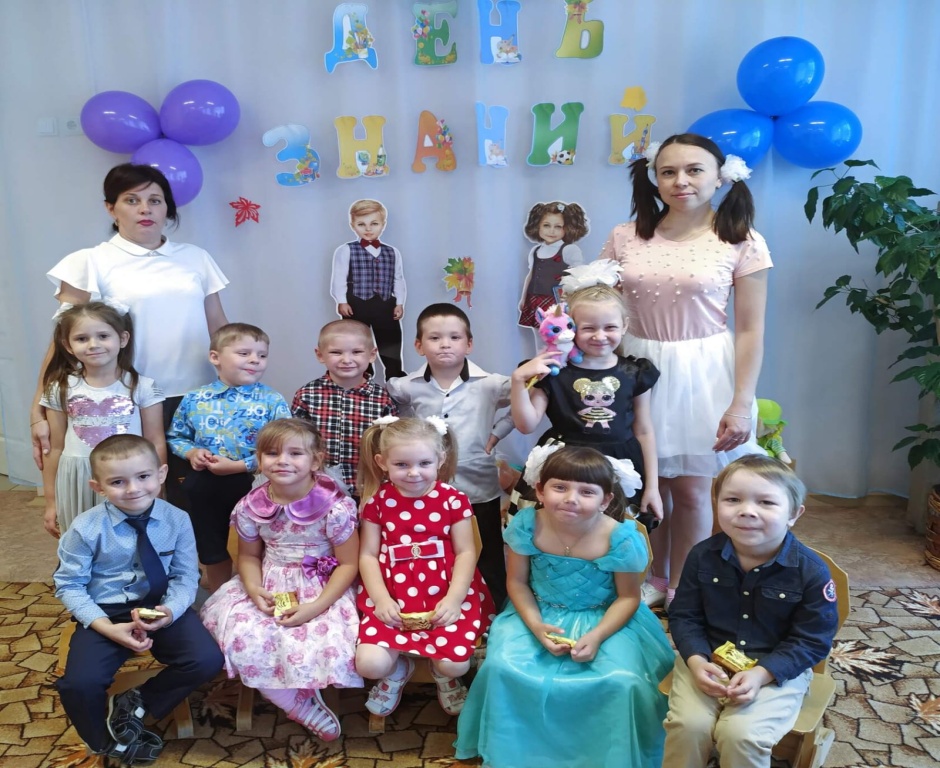 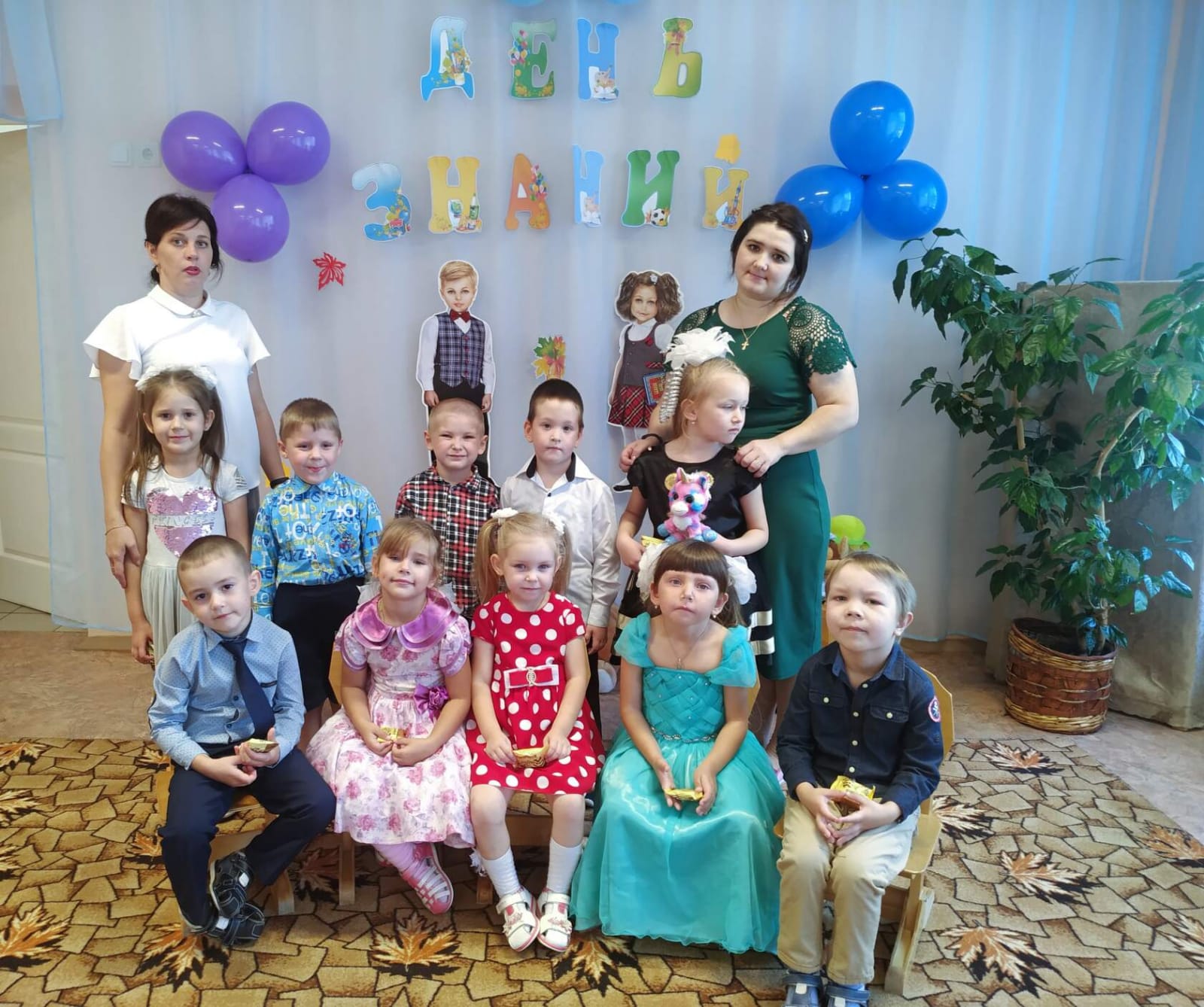 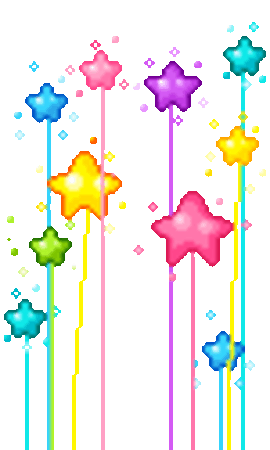 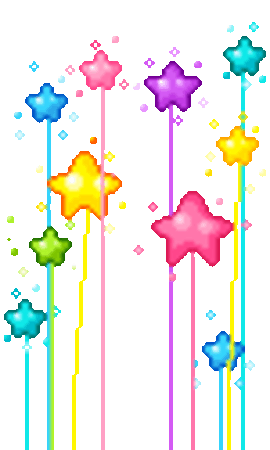 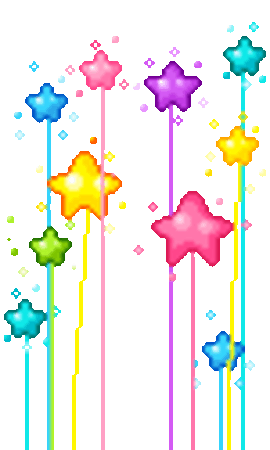 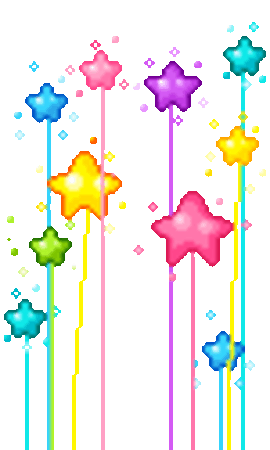 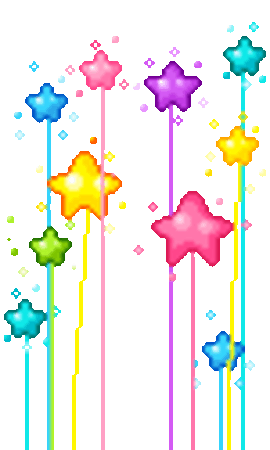 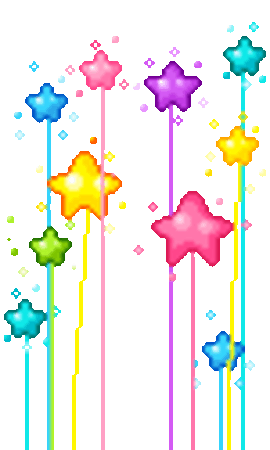